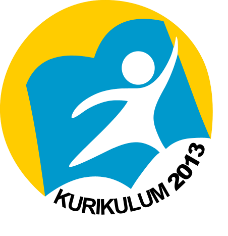 KARAKTERISTIK KEARIFAN LOKAL
Kearifan lokal mencerminkan kematangan masyarakat di tingkat komunitas lokal hingga mewujud dalam sikap, perilaku, dan cara pandang masyarakat yang mendukung pengembangan potensi serta sumber lokal (material maupun non material) sebagai kekuatan guna mewujudkan perubahan ke arah kemajuan. 
Kearifan lokal bersifat komunal (dimiliki bersama), mempunyai sifat terbuka, dan dapat diterapkan dalam kehidupan sepanjang bertahannya komunitas yang mendukungnya.
Kearifan lokal mencakup pengetahuan masyarakat (komunitas) lokal yang terakumulasi selama beberapa generasi dalam bentuk teknologi, keterampilan teknis (know-how skills), praktik, dan keyakinan yang memungkinkan masyarakat untuk mencapai kehidupan stabil di lingkungan mereka.
Kearifan lokal sejatinya dapat meningkatkan kesejahteraan masyarakat dan mendukung tercapainya kemajuan tanpa perlu menolak modernisasi atau pun globalisasi. Bahkan, perpaduan kearifan lokal dengan unsur-unsur pengetahuan modern bisa memberi lebih banyak manfaat bagi masyarakat. Sebagai contoh, jamu dari tumbuhan berkhasiat obat dan metode pengobatan tradisional yang dipadukan bersama pengobatan modern dari negara-negara Barat akan memungkinkan proses penyembuhan optimal.
Kearifan lokal bersifat dinamis dan responsif sehingga mampu menyesuaikan diri dengan perubahan yang terjadi dalam masyarakat. Sebagai contoh, konstruksi rumah tradisional Indonesia yang bahan utamanya terbuat dari kayu ternyata sangat sesuai dengan bertumbuhnya kesadaran masyarakat untuk bertahan di daerah rawan gempa.
Kearifan lokal memandang bahwa setiap kelompok atau komunitas memiliki proses sosial yang berbeda sehingga masyarakat tidak dapat dipahami secara seragam, melainkan haruslah dicermati dari keunikan dan kekhasan yang dimilikinya.
Kearifan lokal dapat dimanfaatkan untuk menata kehidupan manusia, yang meliputi interaksi dengan Tuhan Yang Maha Esa (diperkaya dan menyesuaikan diri dengan ajaran agama), interaksi dengan alam, serta interaksi antar anggota dalam masyarakat.
Kearifan lokal dapat berkembang menjadi keunggulan jika mampu bertahan terhadap budaya luar, mengakomodasi unsur-unsur budaya luar, mengintegrasikan unsur budaya luar ke dalam budaya asli, mengendalikan perilaku, dan memberi arah pada perkembangan budaya.
QUIZ
Tuliskan 2 (dua) karakteristik kearifan lokal dan berikan penjelasannya!
Salam Sosiologi !